Asthma
For Employees of the Randolph County School System
What is Asthma?
Asthma is a disease that affects your lungs.  It is one of the most common long-term diseases     of children, but adults can     also have asthma.
Symptoms of an     Asthma Attack
Wheezing 
Breathlessness
Chest tightness
Coughing 
Sweating
Inability to talk
Asthma Triggers
A trigger is anything that sets off or starts an asthma attack.  They include:
Dust and smoke
Air pollution 
Respiratory infections
Fear or anxiety
Perfume
Exercise
Plants and mold
Medications, such as aspirin
Animal dander
Changes in weather (extreme temperatures)
Preventing Asthma Attacks
Prevention is the key.                 Follow these preventative measures to reduce an asthma attack.


Limit triggers 
Control emotions
Prevent infections
Reduce environmental triggers
Exercise carefully
Preventing Infections
Colds and other respiratory infections can make an asthma condition worse.   


One of the most common ways to catch a cold is by rubbing the nose or eyes with hands infected with the cold virus.


Infection often occurs by touching surfaces (such as doorknobs) or objects that other people have touched.
Preventing Infections
Some ways to reduce the chances of getting a cold or other respiratory infection include:

Washing hands regularly, especially  after using the restroom or shaking hands with other people and before eating.  

Cleaning environmental surfaces, such as desks, with a virus-killing disinfectant.  
The viruses that cause colds can survive up to 3 hours on objects such as desks, doorknobs, counters, etc.
Disinfect these areas often

Getting vaccinated for the flu, whooping cough (pertussis) when a vaccine is available
Medications for Asthma
Available in 2 forms:  
Long-term
Quick relief

Long-term:  
Prevent or reverse inflammation (swelling) in the airway
Help to decrease sensitivity, which helps keep the airways from reacting to asthma triggers

Quick Relief (“rescue” or “short acting”):
Used to stop an asthma attack
Work quickly to relieve the sudden swelling
Lessen wheezing, coughing and chest tightness
Allows the person to breathe easier
Methods of Delivery
Inhalation is the most common method of taking long-term and quick-relief asthma medications

Inhalation allows the medication to reach the airways faster and work quicker

Medications are inhaled by using metered dose inhalers (MDI), a dry powder inhaler (DPI) or a small-volume nebulizer

Pill forms are for both long-term and                                      quick-relief medications

Long-term medications are also available                                   in the form of an injection
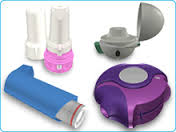 Asthma Summary
Is a life-long lung disease that affects millions

Can be controlled if you know the triggers for it and how to limit those triggers

Taking prescribed medication can also limit attacks

To help those having an attack:  
Know the signs of an attack 
Wheezing, breathlessness, chest tightness, coughing, sweating, inability to talk, etc.  
Act quickly
Give appropriate care